Agenda
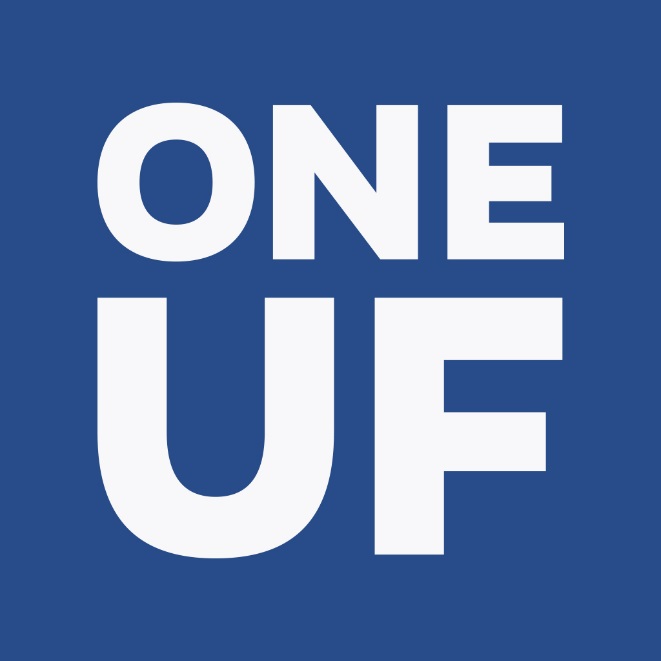 Background
What is ONE.UF?
Current State
Future State
“ONE.UF will eliminate obstacles and enable access to services through a consistent, integrated and intuitive user experience built around customer needs.”
4/9/2015
Background
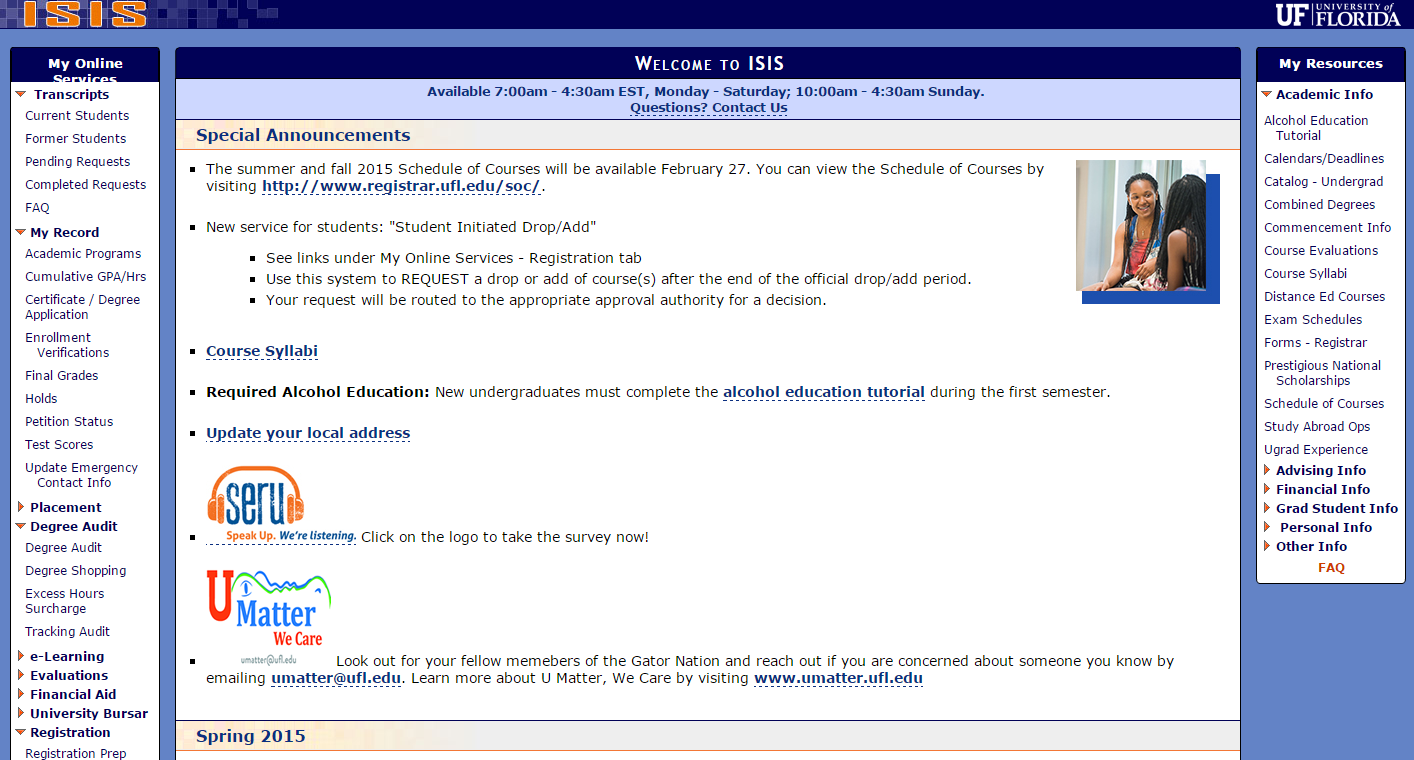 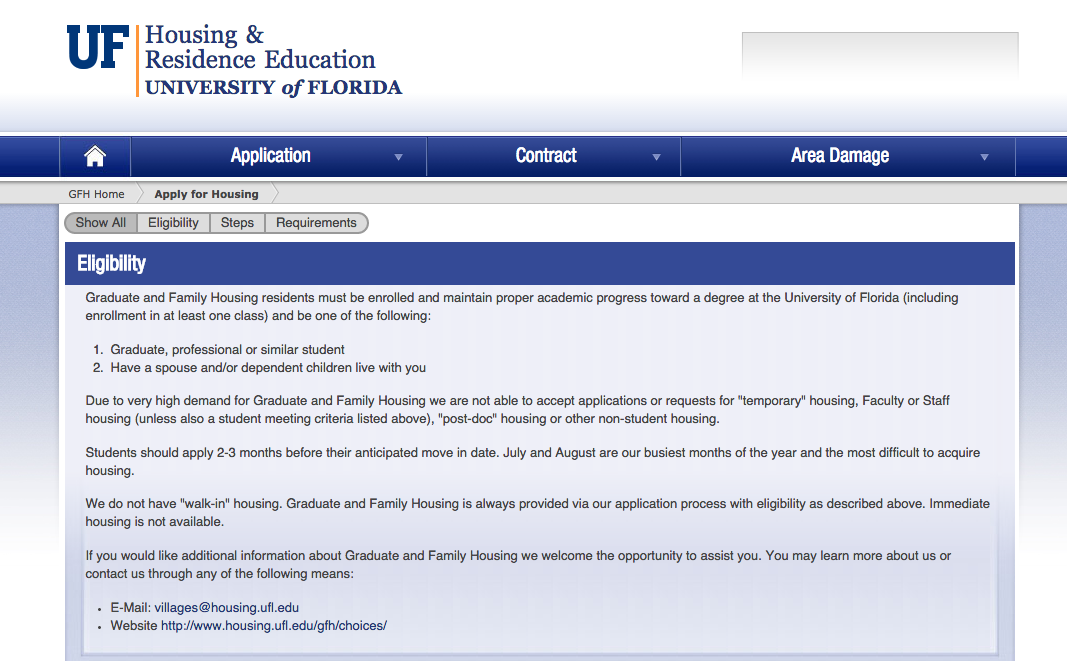 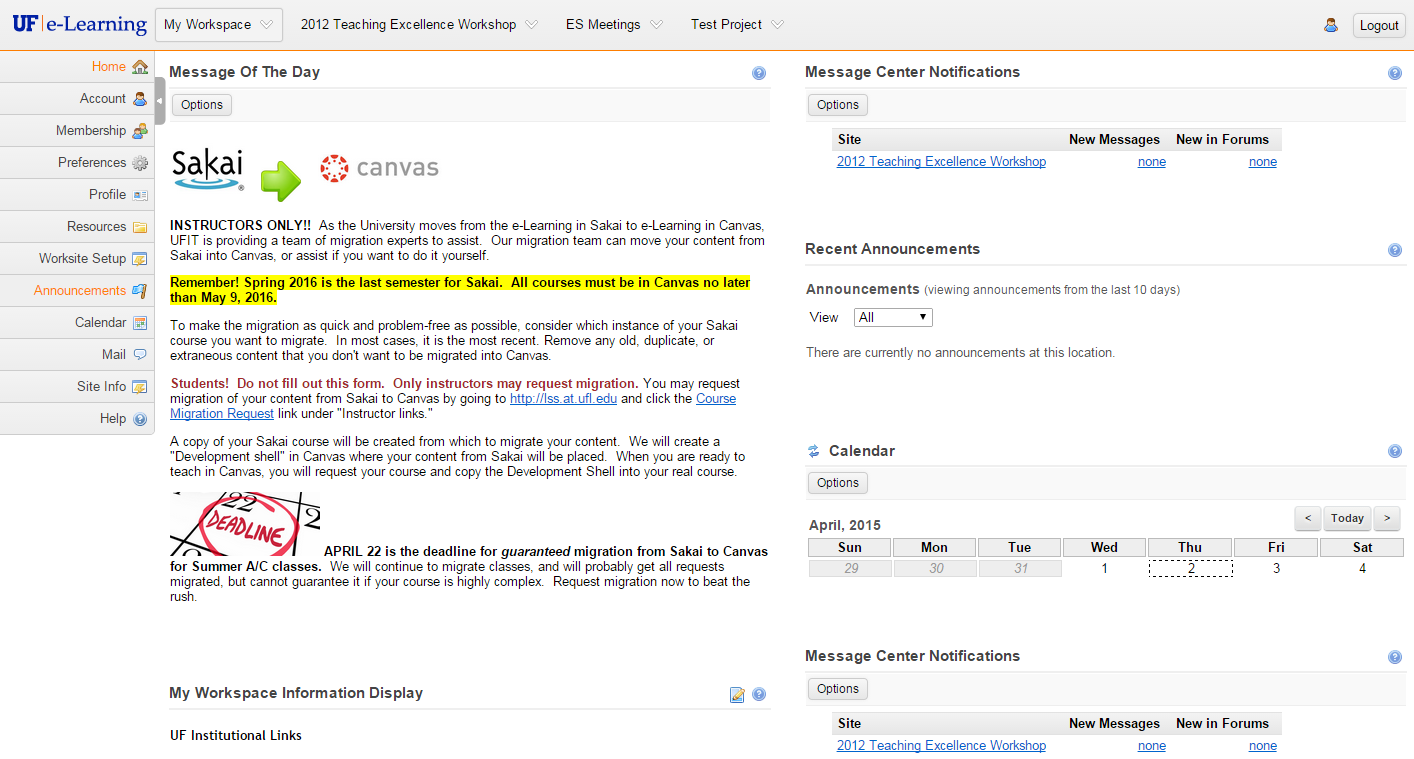 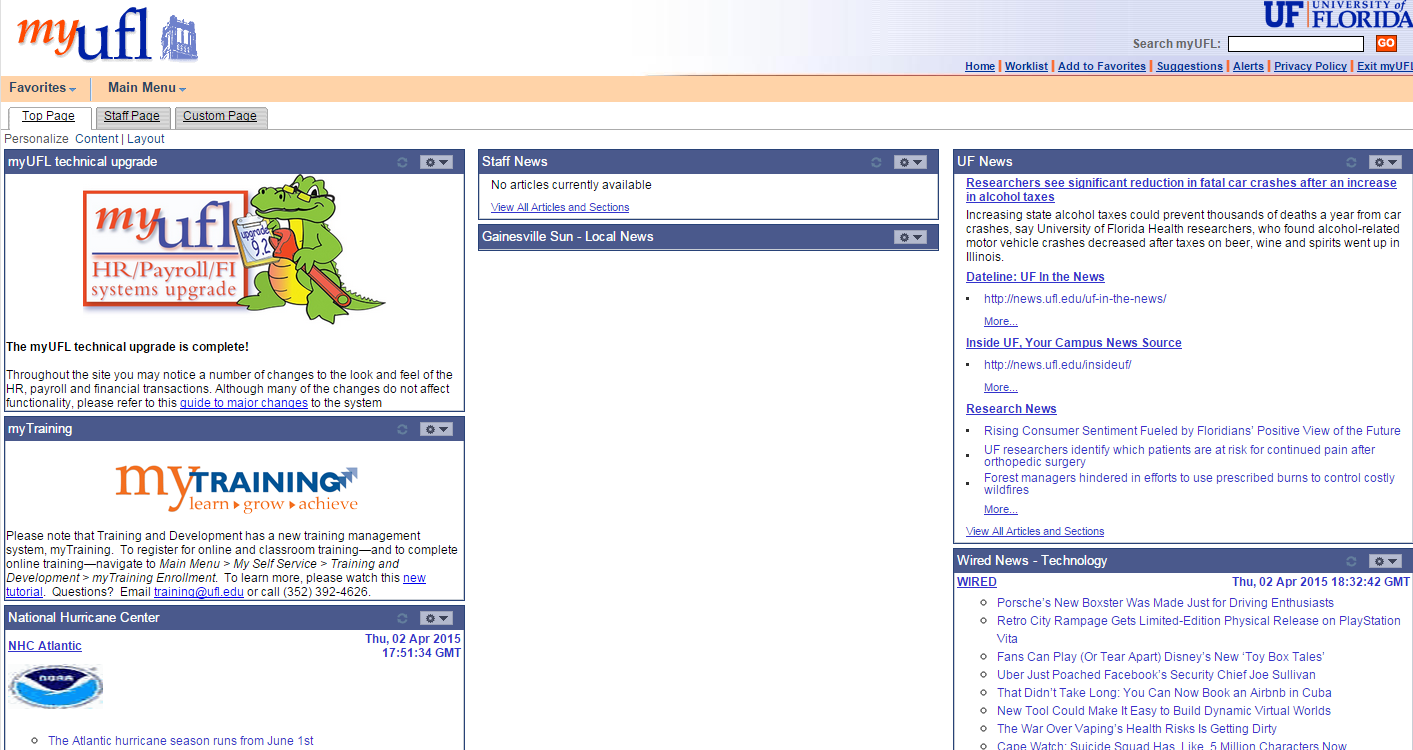 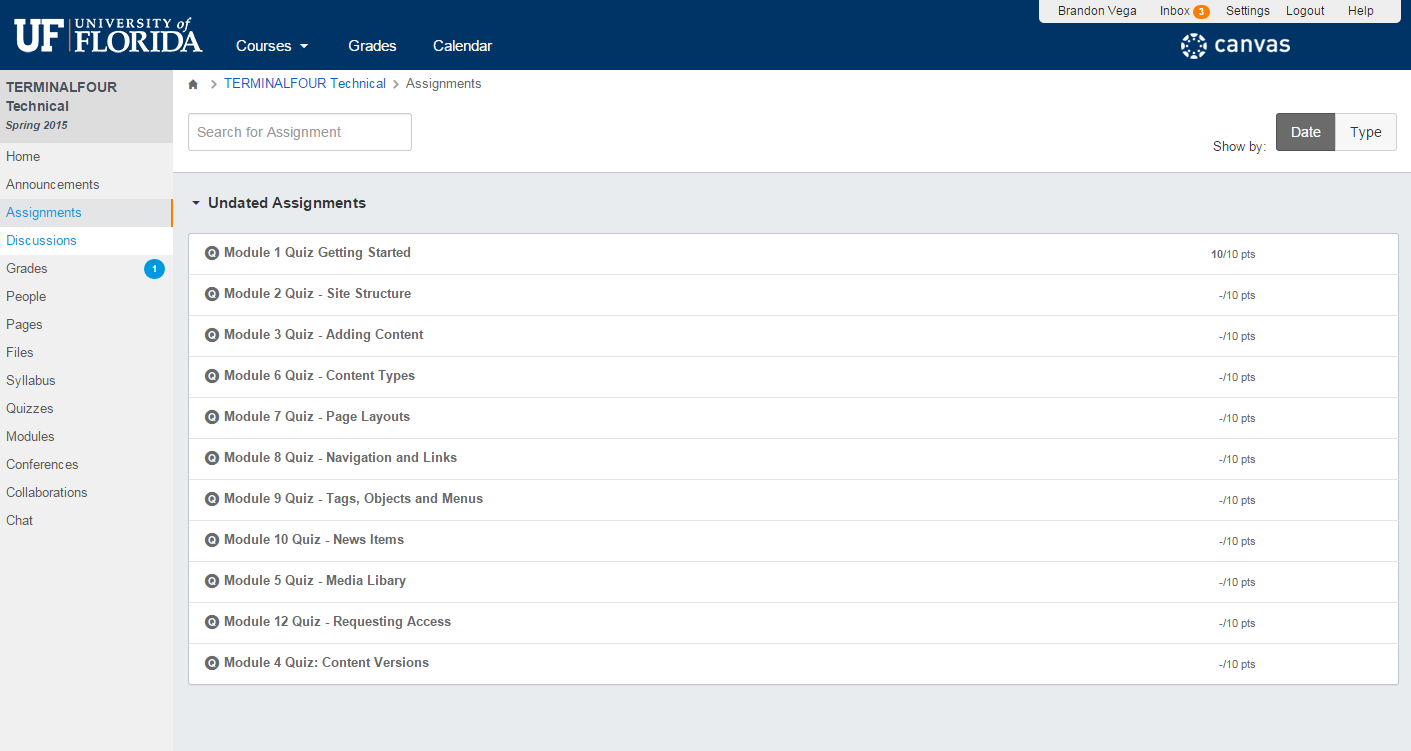 Confusing?
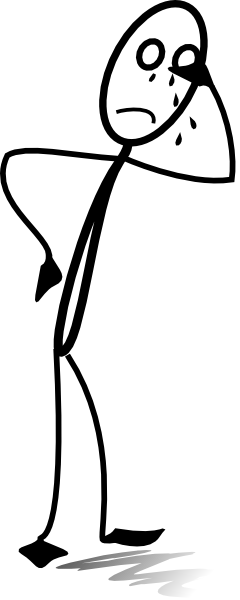 Bad UX (user experience)
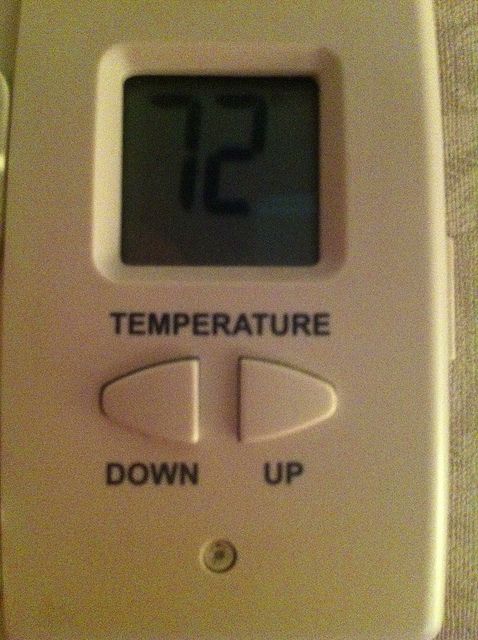 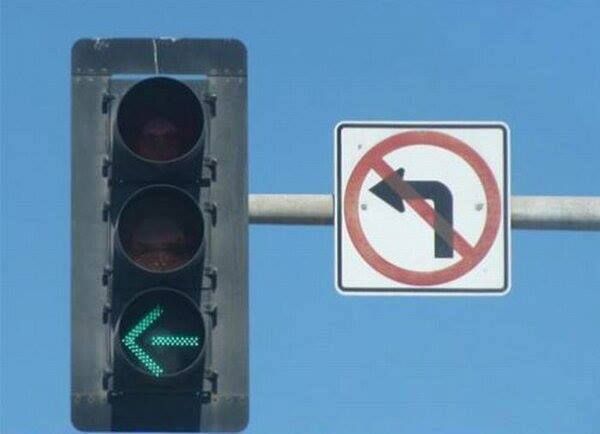 Bad UX
What is ONE.UF?
Exceptional UX
What is ONE.UF?
User Experience Platform
Self service
One stop shop
Integrated apps
Mobile first
Device agnostic
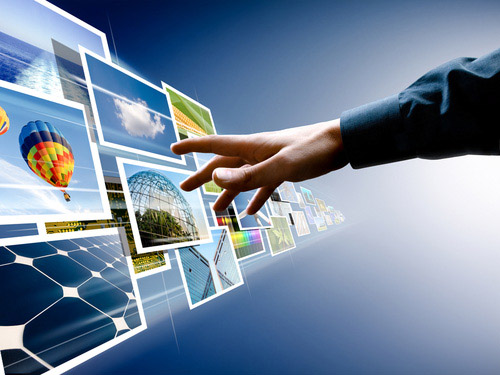 What is ONE.UF?
Notifications
Modular
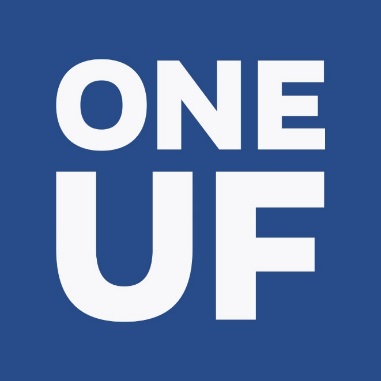 Workspaces
Search
Preferences
Personalization
Communications
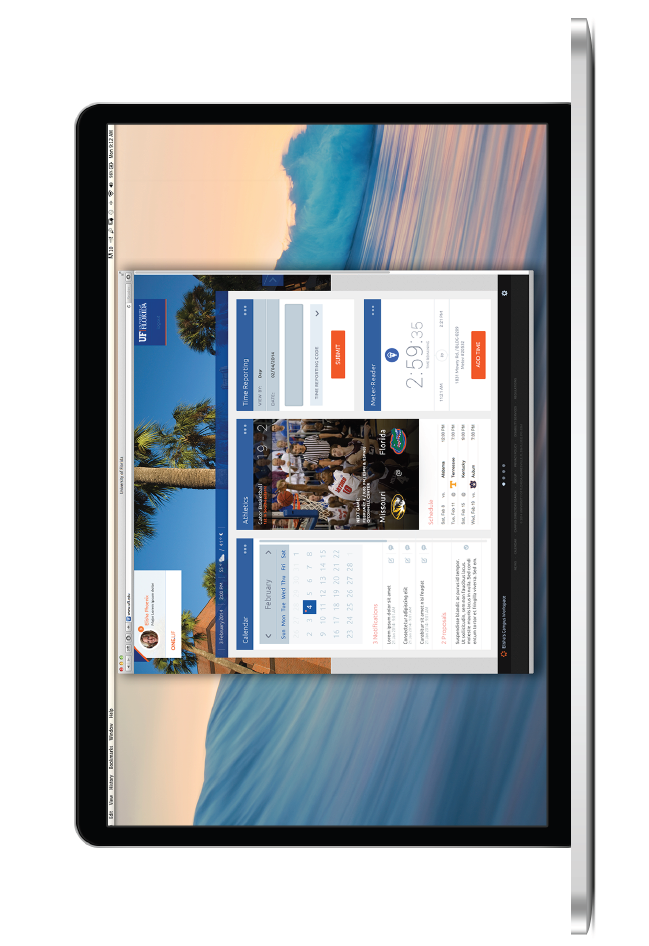 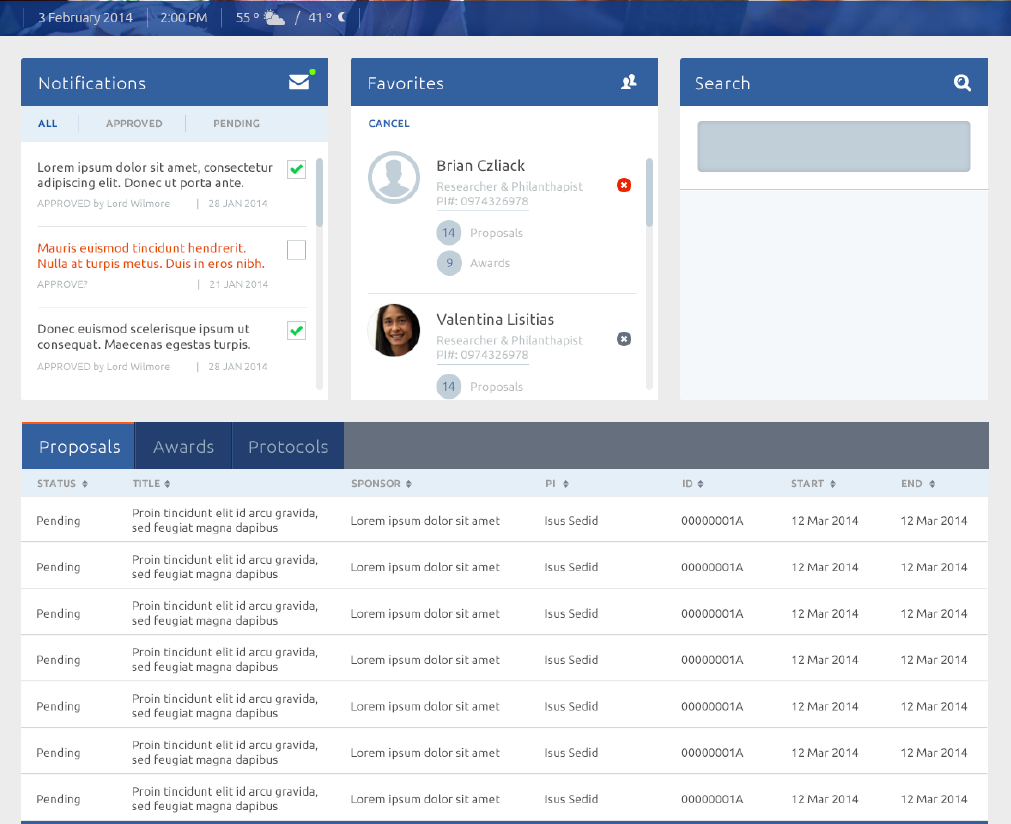 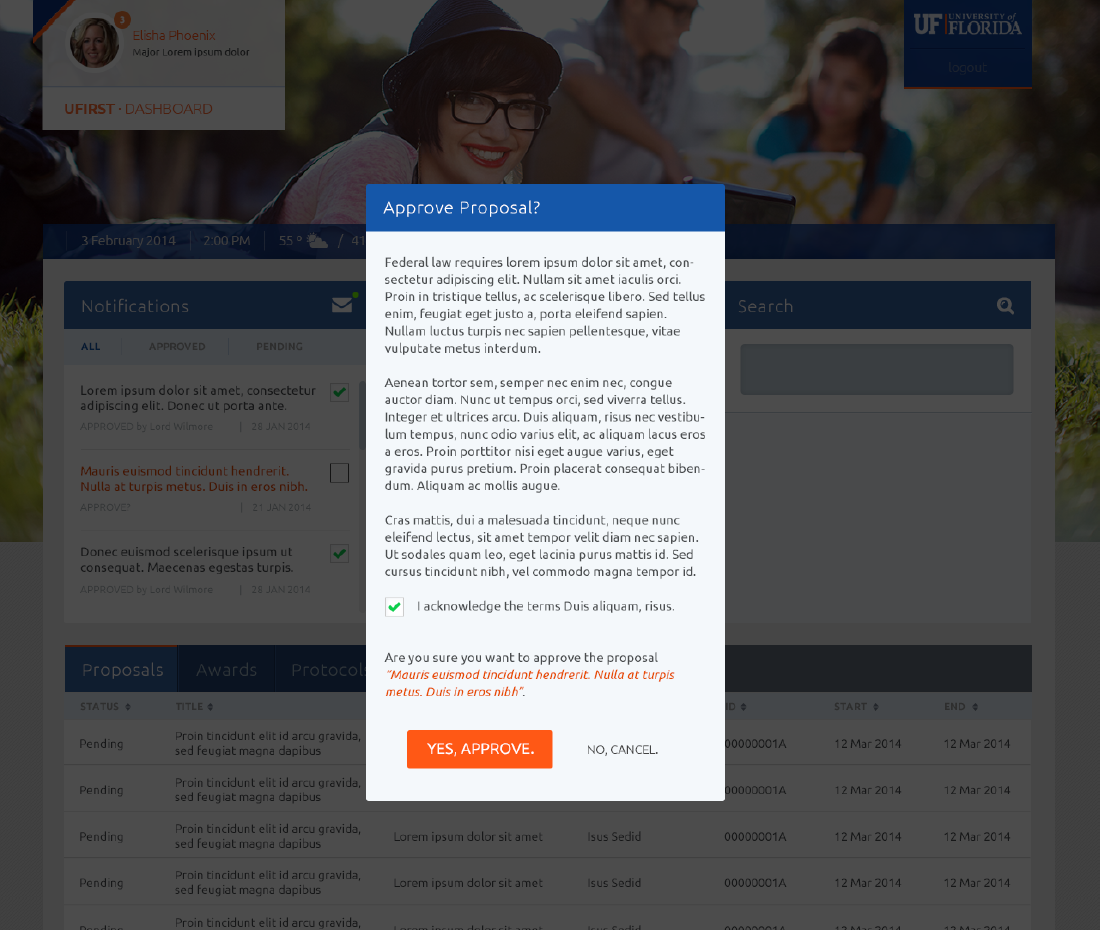 Current State
Dashboard
Time Approvals
News 
Events
Schedule of Courses
myIT
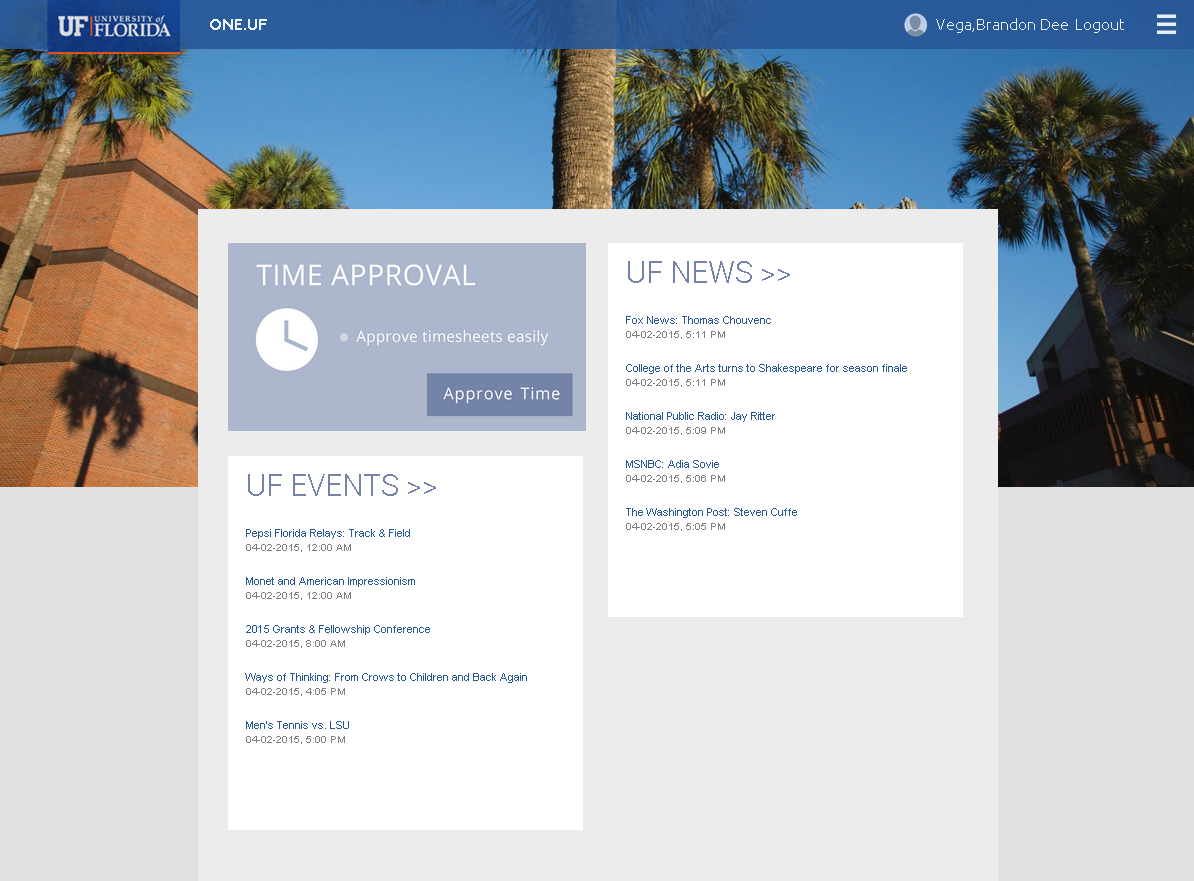 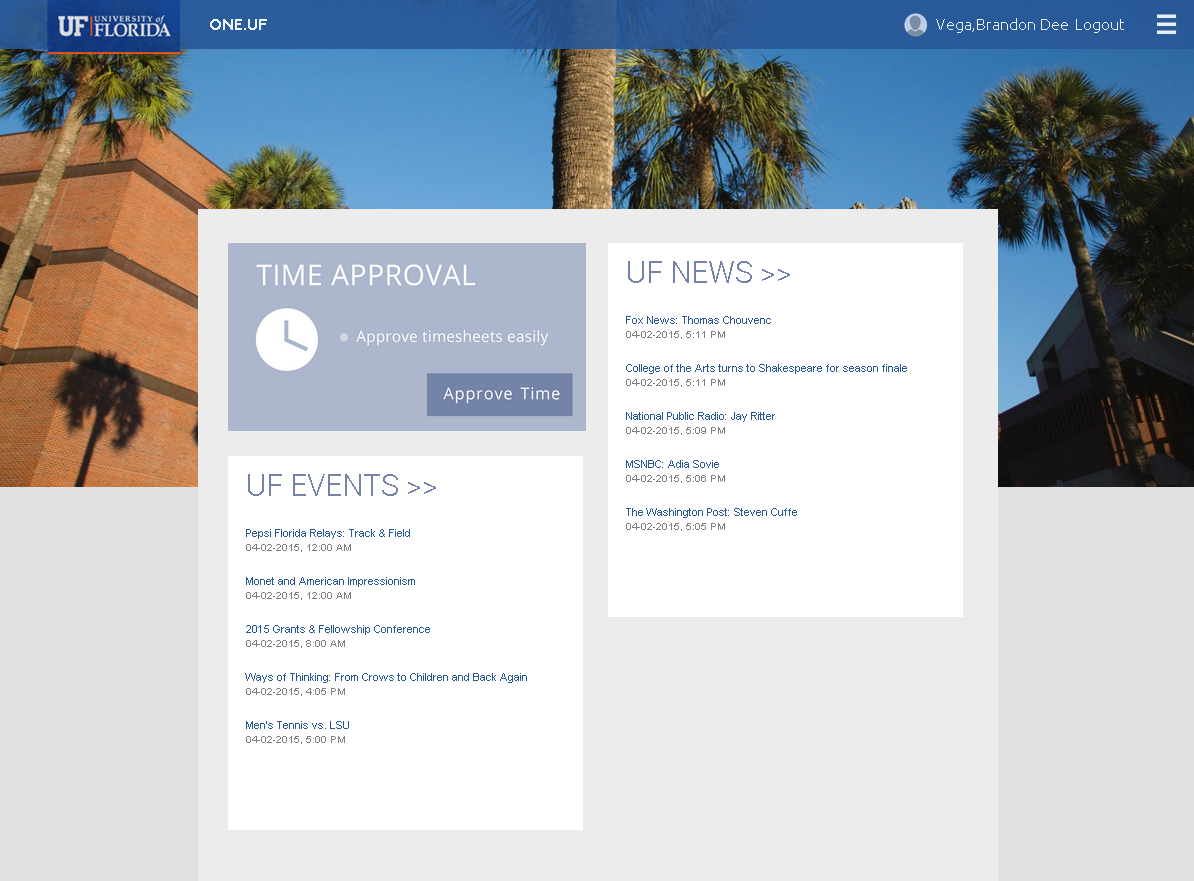 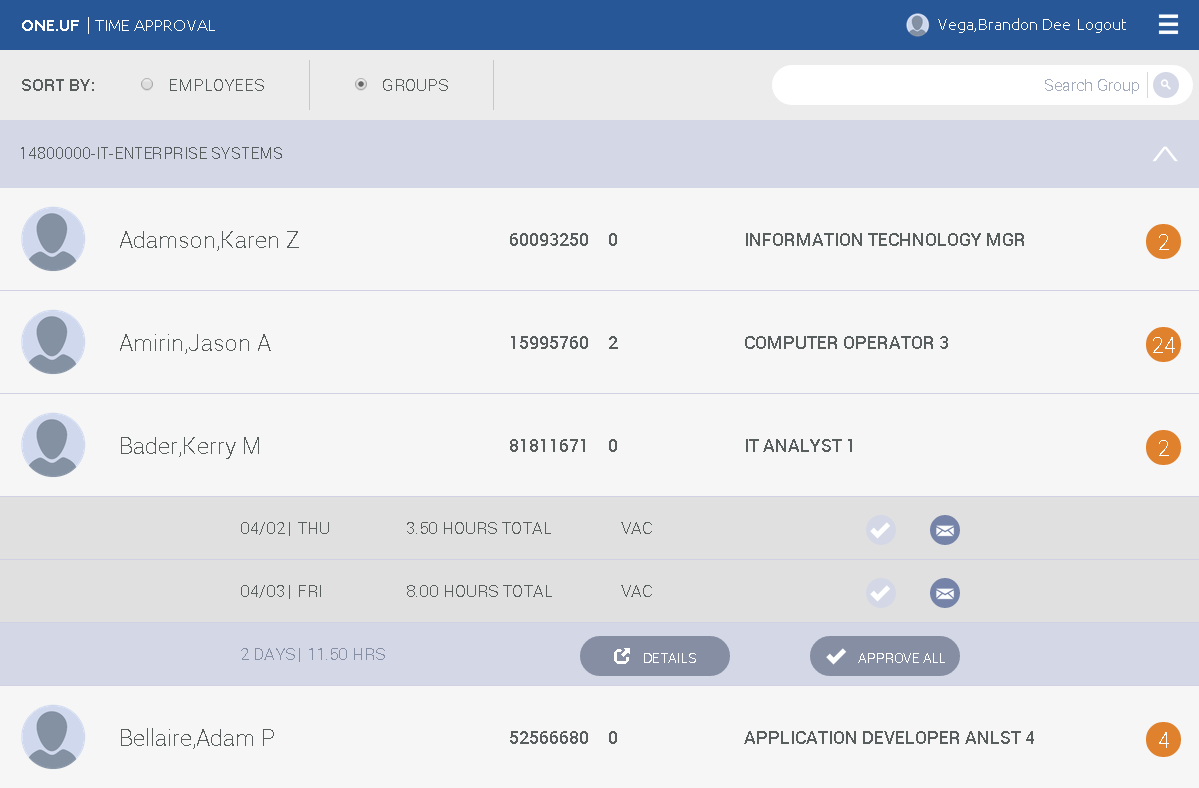 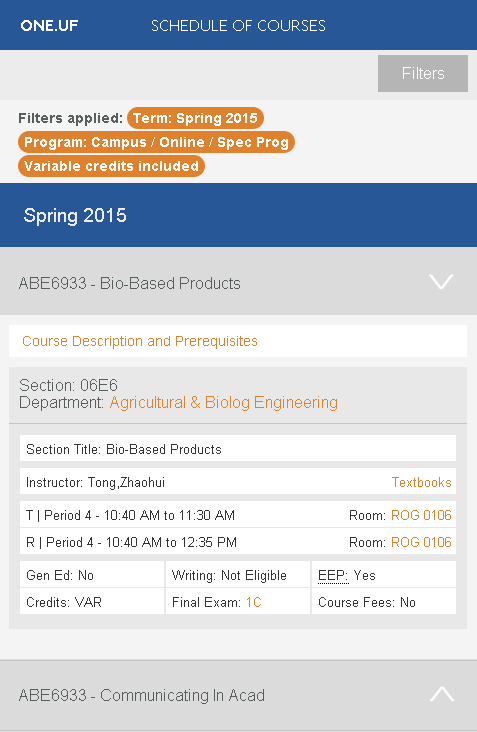 Future
2014
Dec
Feb
2015
Apr
Jun
Aug
Oct
Dec
2015
Today
Schedule of Courses
119 days
Dec 2 - May 15
54 days
MyIT
Feb 16 - Apr 30
Notifications, Preferences, Personalization
66 days
Apr 1 - Jul 1
75 days
Registration
Apr 20 - Aug 1
58 days
Degree Audit
Jul 14 - Oct 1
65 days
My Schedule
Aug 1 - Nov 1
66 days
At a Glance View
Sep 1 - Dec 1
Governance
Governance
Steering Committee makes decisions related to:

Priorities
Roadmap
Communications
Potential Blockers
Project Scope
Budget
Demonstration
Questions?
Brandon Vega
brandonvega@ufl.edu

Jacob Prater
jacobp@ufl.edu